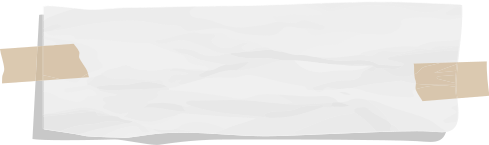 Bài 6.
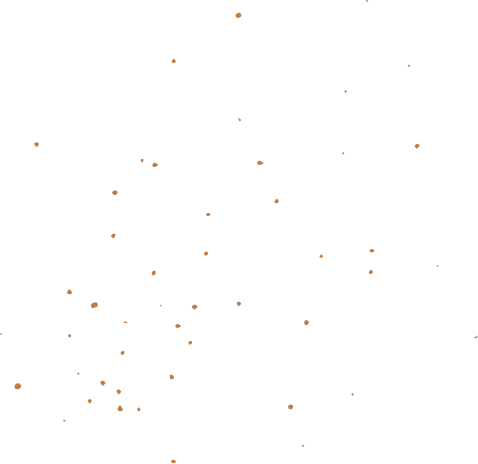 Các nước châu Phi
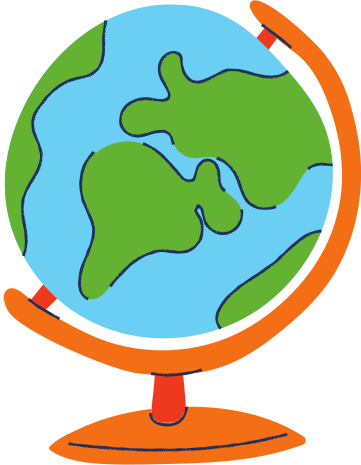 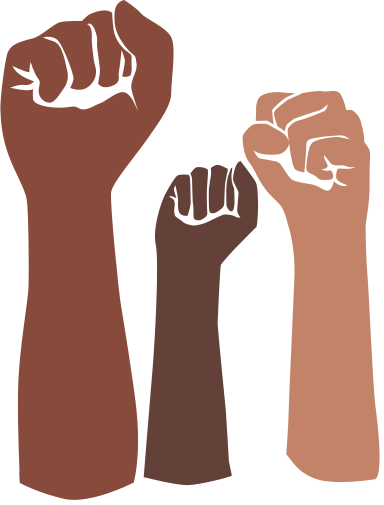 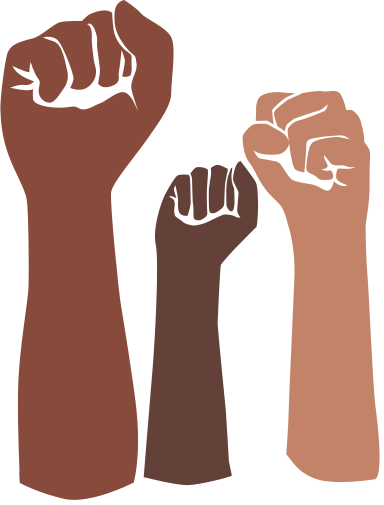 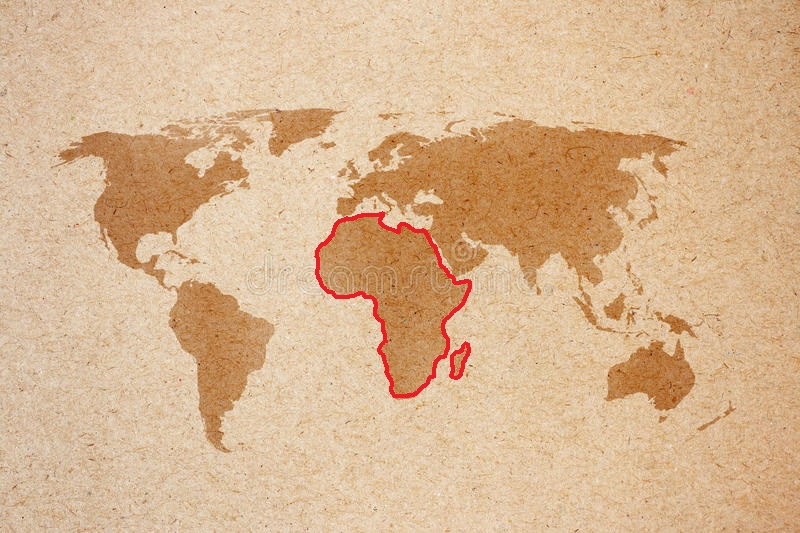 Châu Phi
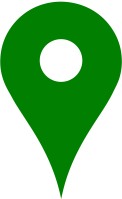 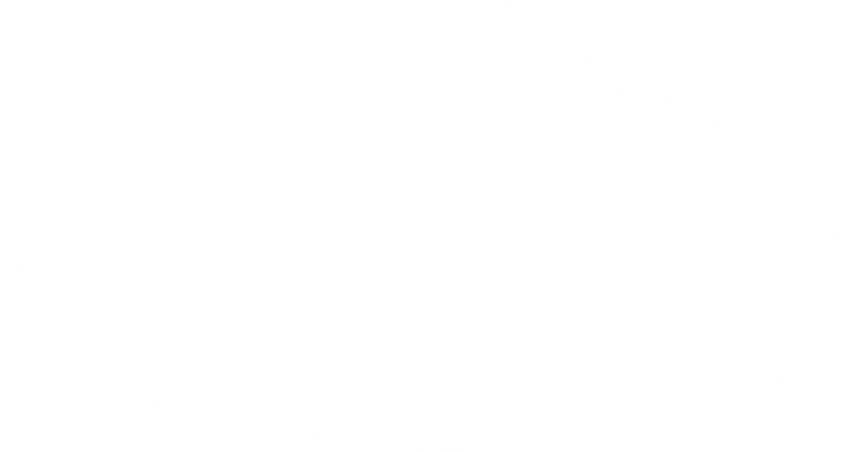 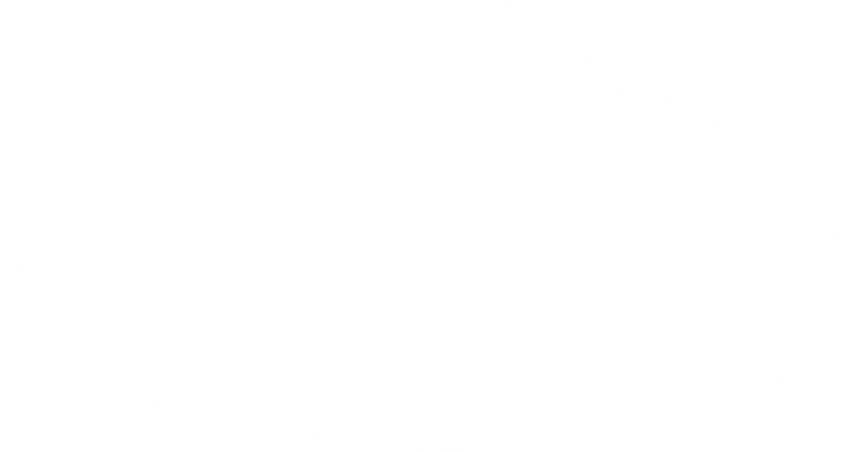 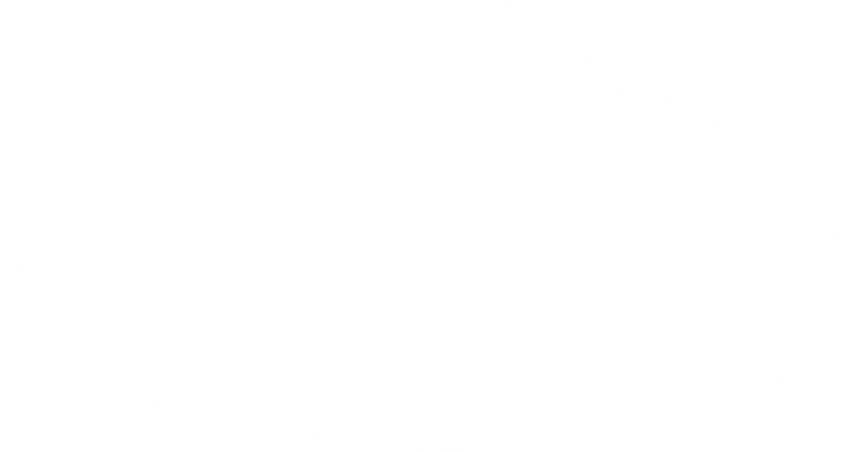 II. CỘNG HÒA NAM PHI
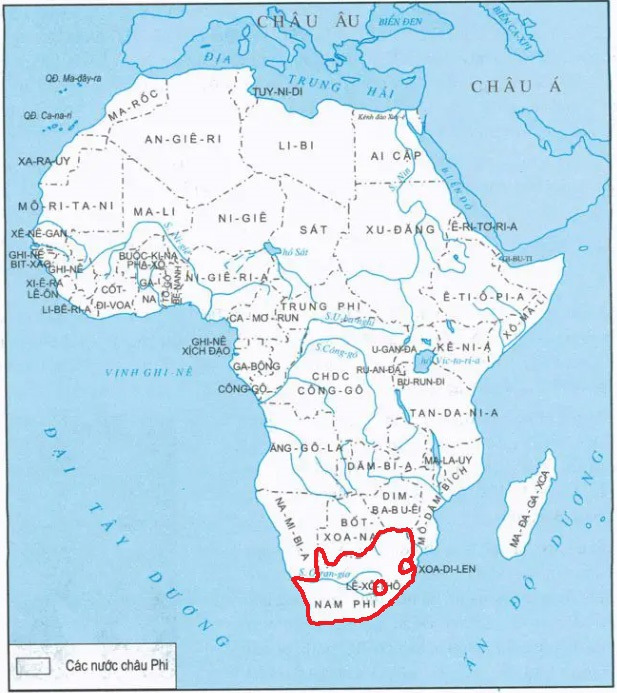 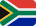 Quốc kì
Cộng hòa Nam Phi
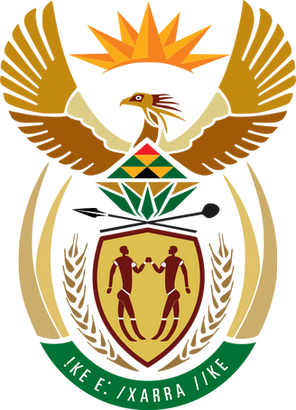 Quốc huy
1. Nam Phi
II. CỘNG HÒA NAM PHI
Nằm ở mũi phía nam lục địa châu Phi
Diện tích 1,2 triệu km²
Dân số 59,308,690 người (năm 2020)
2.Lịch sử hình thành
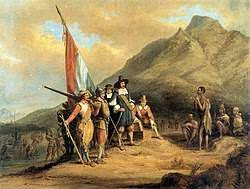 -Năm 1662,người Hà Lan đặt chân
  đất Nam Phi→Lập xứ thuộc địa Kếp.
-Đầu TK XIX,Anh chiếm Nam Phi .
-Năm 1910,Liên bang Nam Phi 
được thành lập.
-Năm 1961, Cộng Hòa Nam Phi ra 
đời.
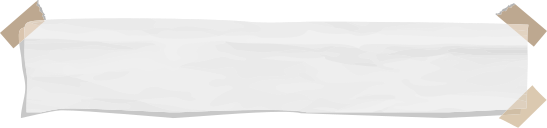 Người châu Âu có mặt tại 
           Nam Phi năm 1662
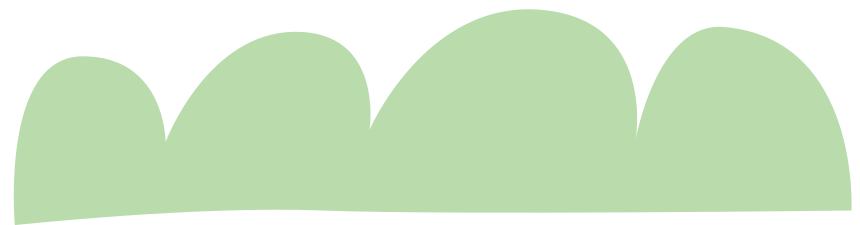 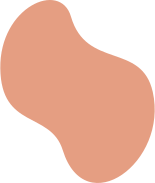 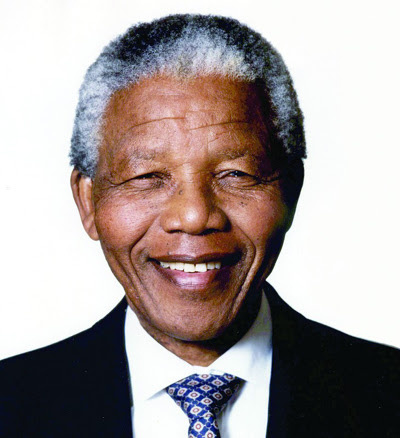 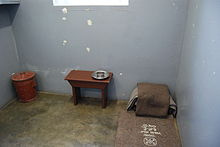 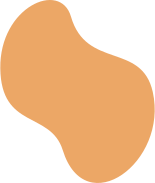 Căn phòng giam Cựu Tổng thống 
Nen-xơn Man-đê-la tại đảo Robben
Cựu Tổng thống 
Nen-xơn Man-đê-la
(1918-2013)
3. Cuộc đấu tranh chống chế độ
    phân biệt chủng tộc
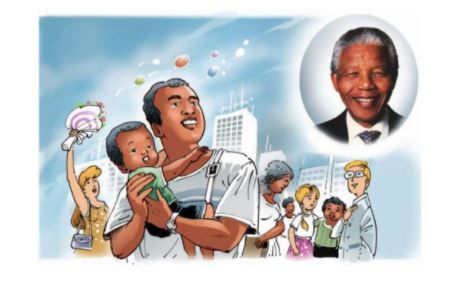 -Người da đen bền bỉ đấu tranh         chống chế độ A-pac-thai dưới sự lãnh đạo của"Đại hội dân tộc Phi(ANC)"
-Trước cuộc đấu tranh đó người da trắng đã xóa bỏ chế độ A-pac-thai(1993)
-Nen-xơn Man-đê-la trở thành Tổng thống của Cộng hòa Nam Phi
Hình ảnh nói lên sự sụp đổ của chế độ A-pac-thai
→Ý nghĩa :Chế độ phân biệt chủng tộc được xóa bỏ sau hơn 3 TK tồn tại
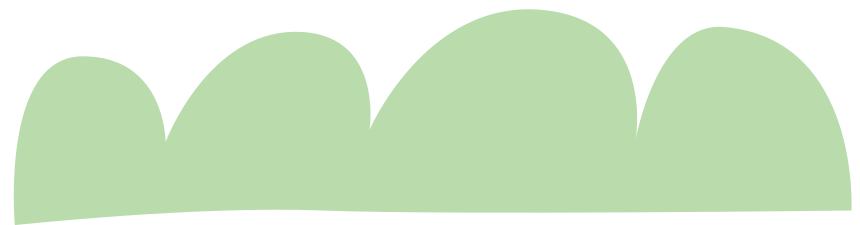 4. Tình hình phát triển của CH Nam Phi
-Là nước có thu nhập trung bình trên TG
-Quốc gia có nhiều tài nguyên thiên nhiên
-Đưa ra nhiều chính sách , chiến lược nhằm phát triển đất nước
-Cải thiện đời sống người da đen
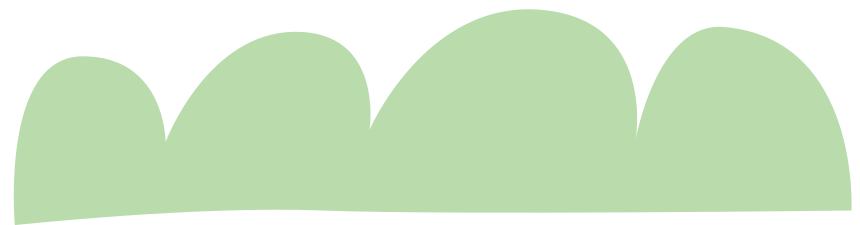 Khoáng sản
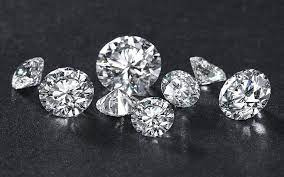 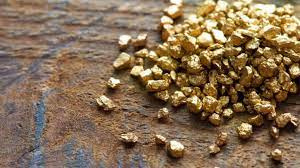 Uranium
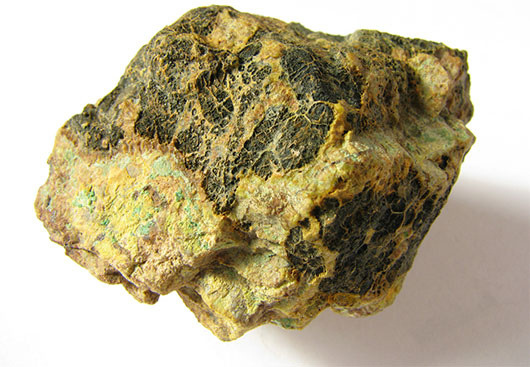 Kim cương
Vàng
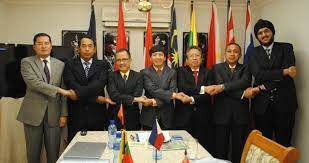 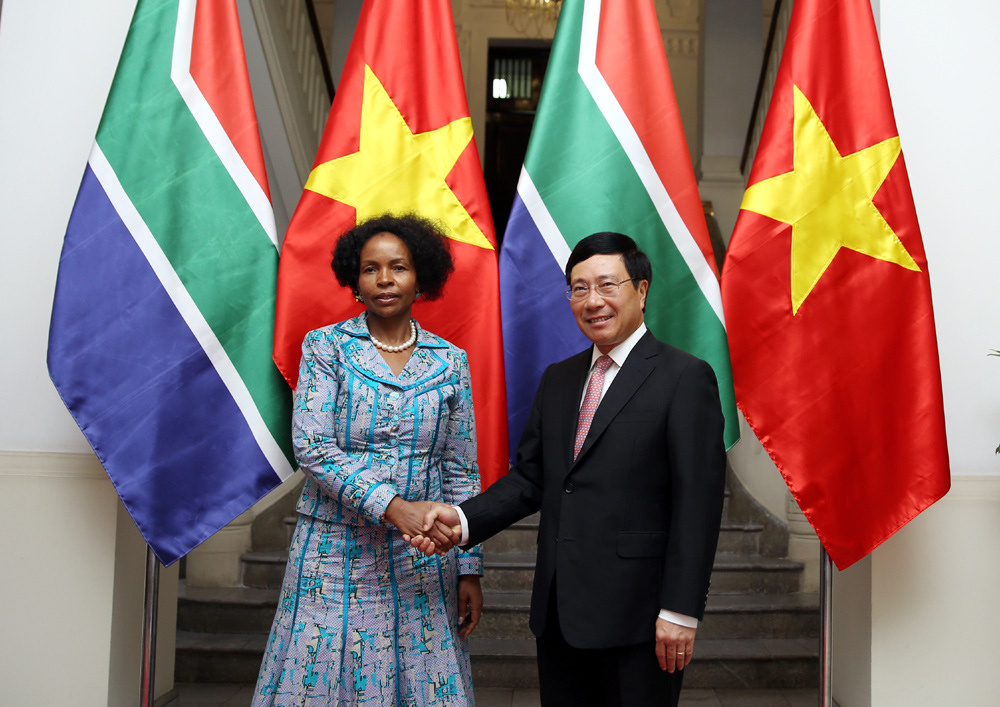 Sự hợp tác giữa CH Nam Phi 
với các nước trên TG
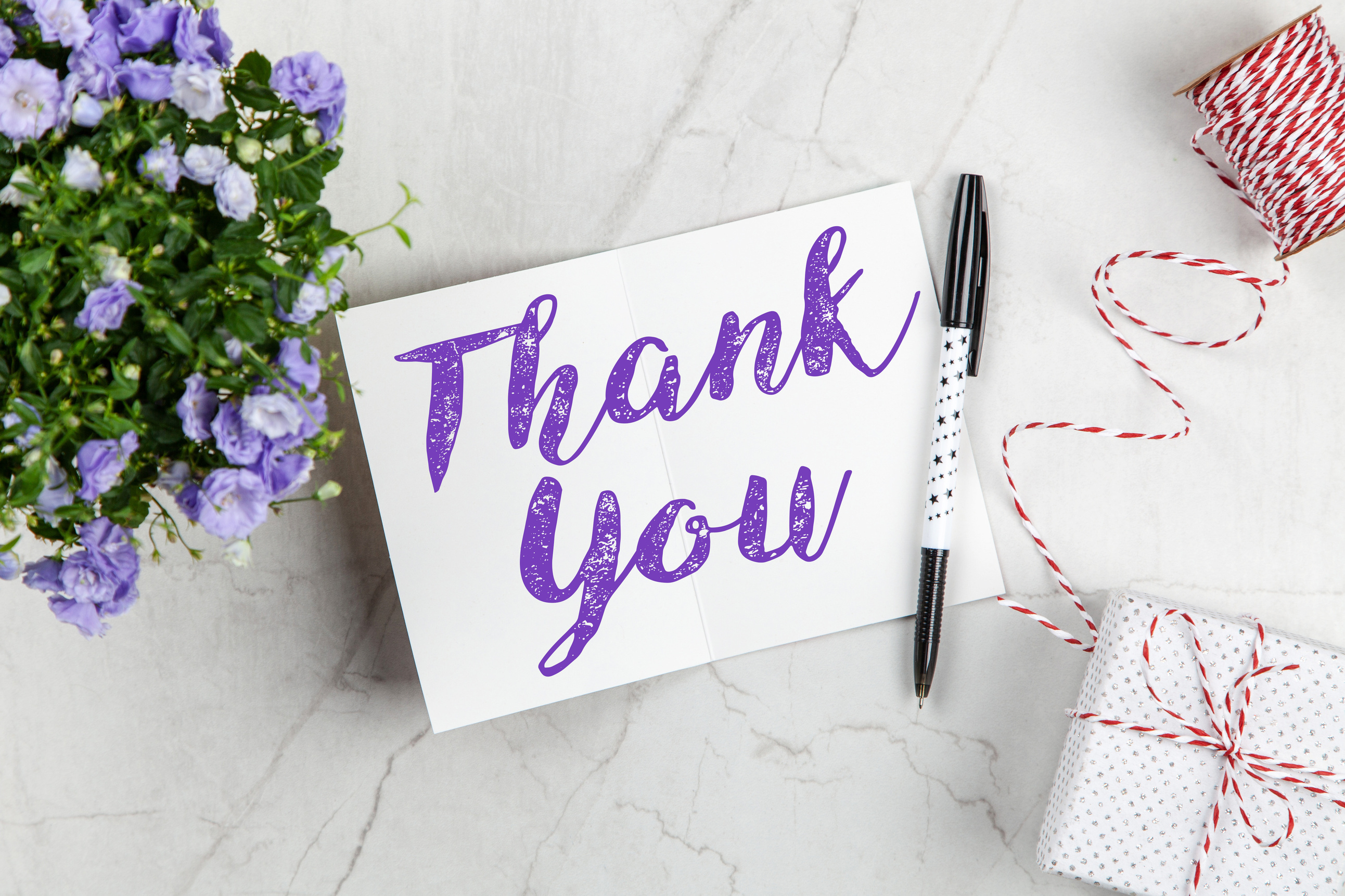 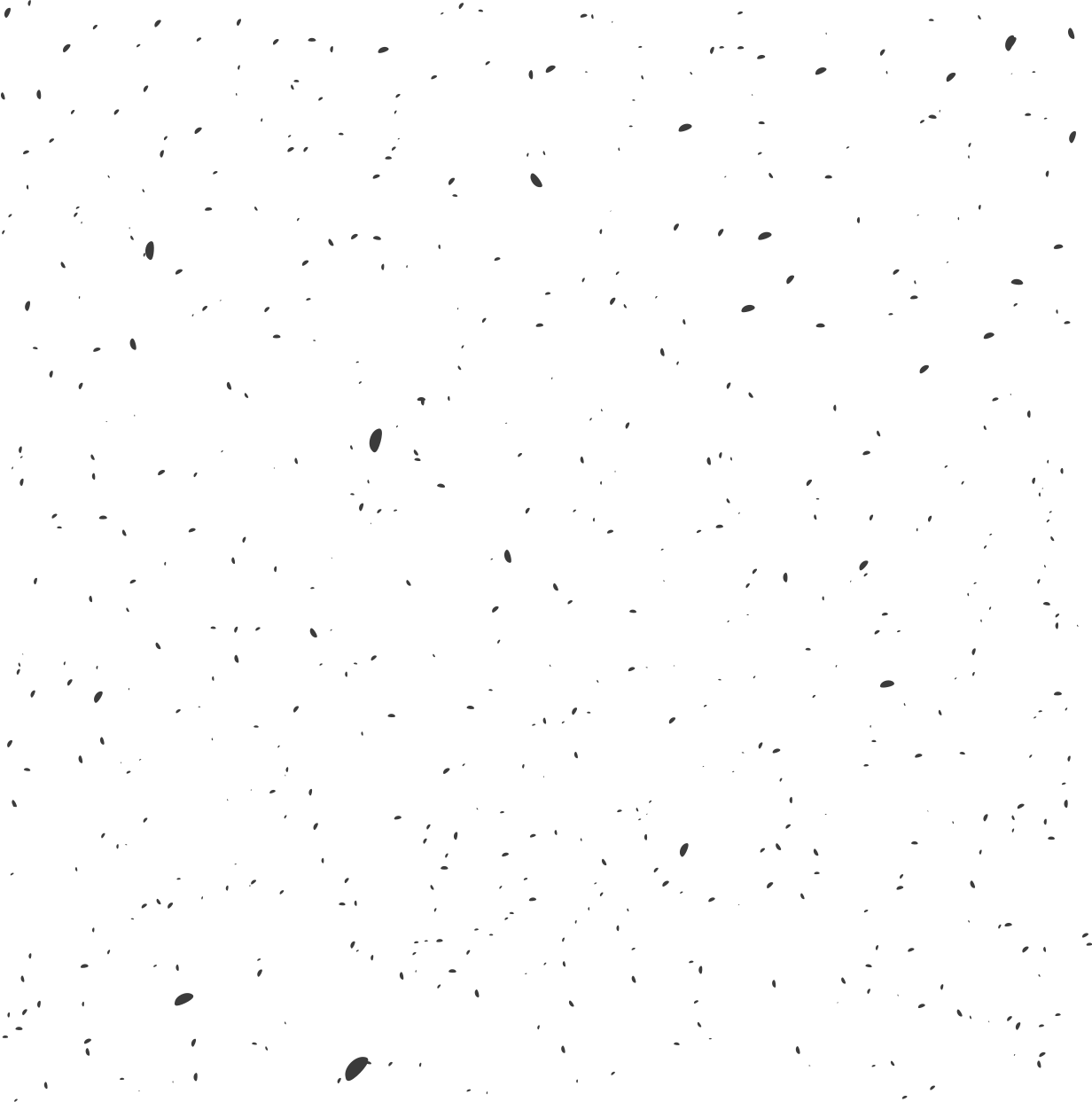 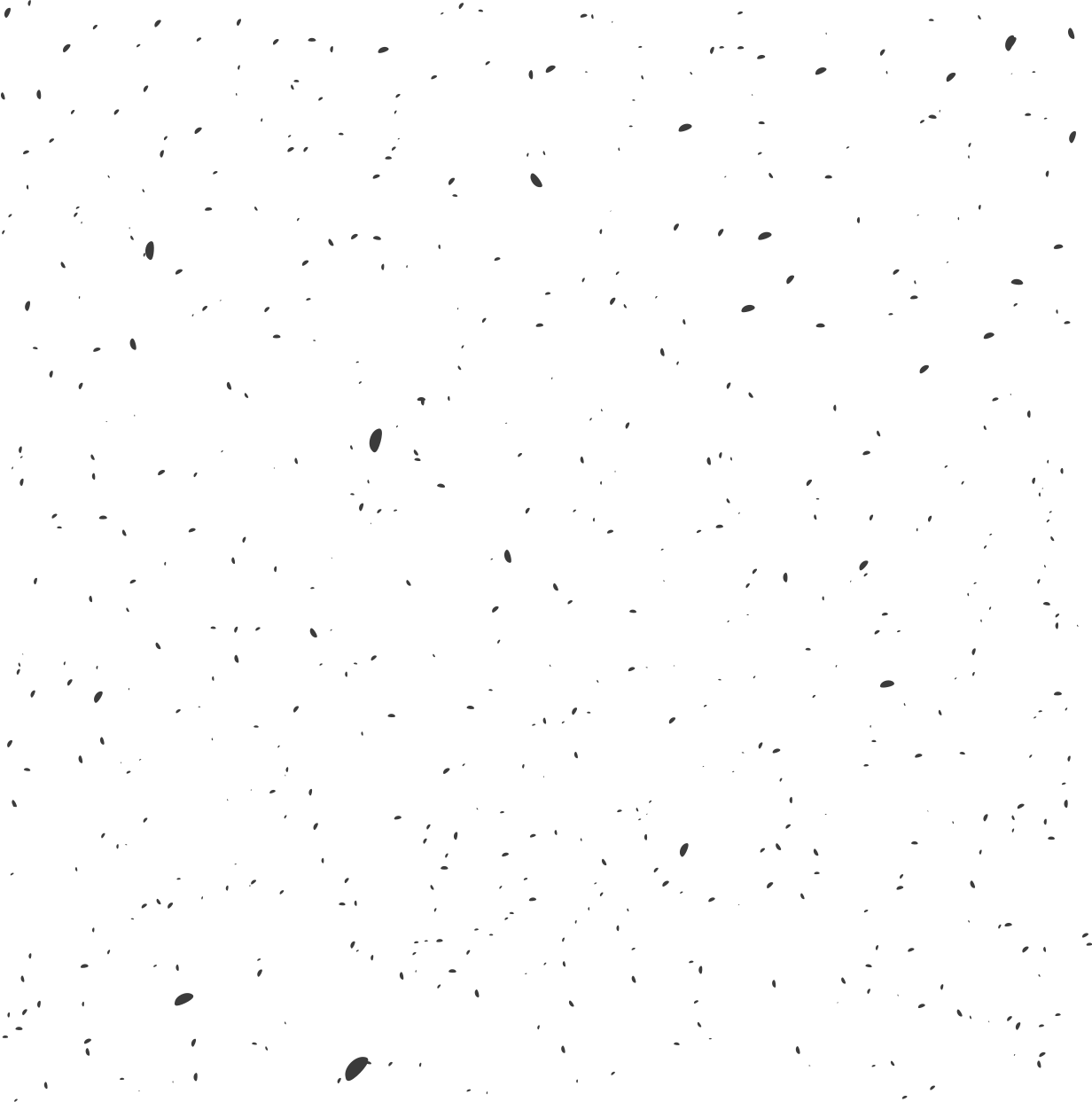 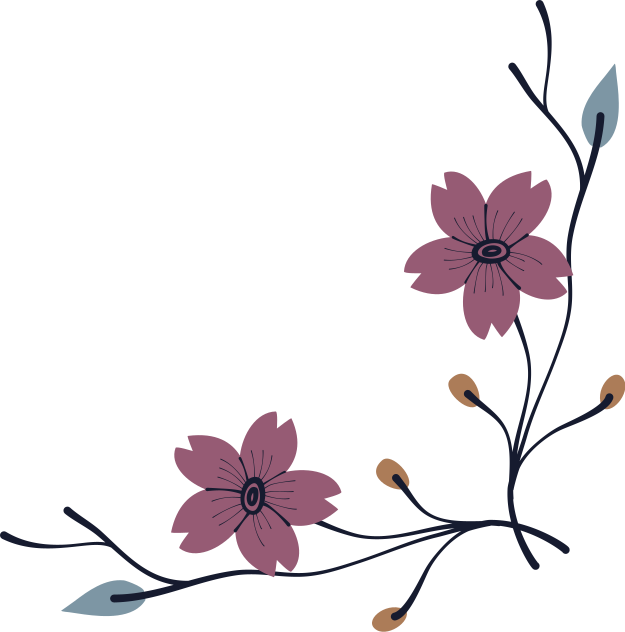 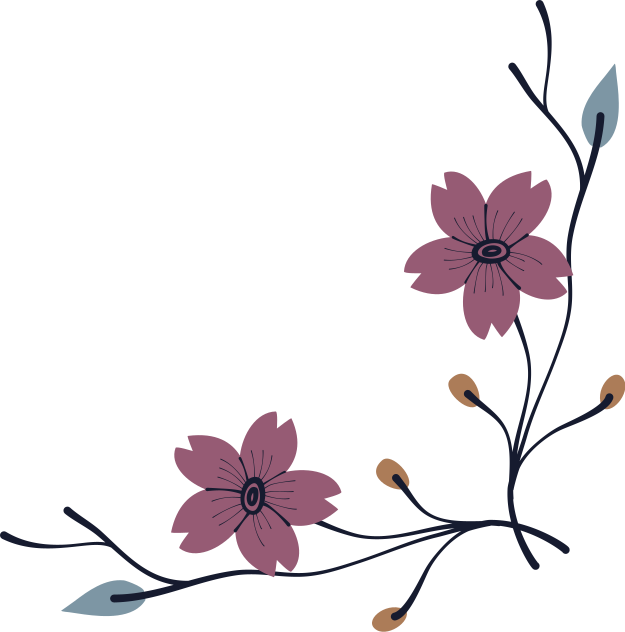 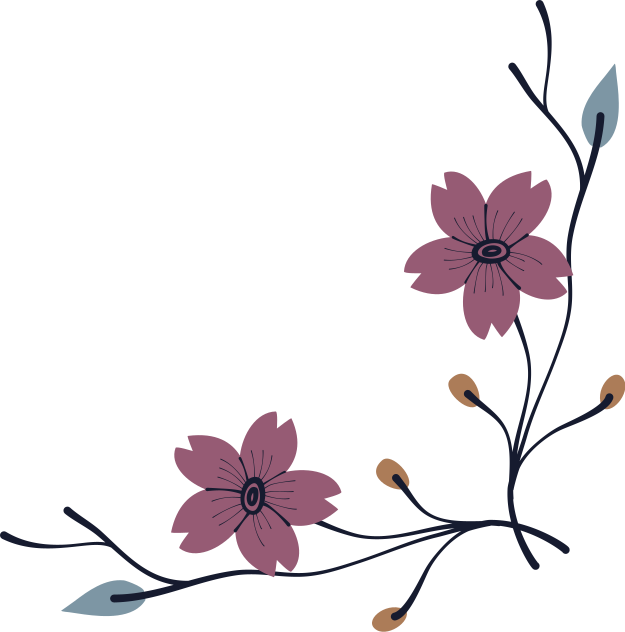 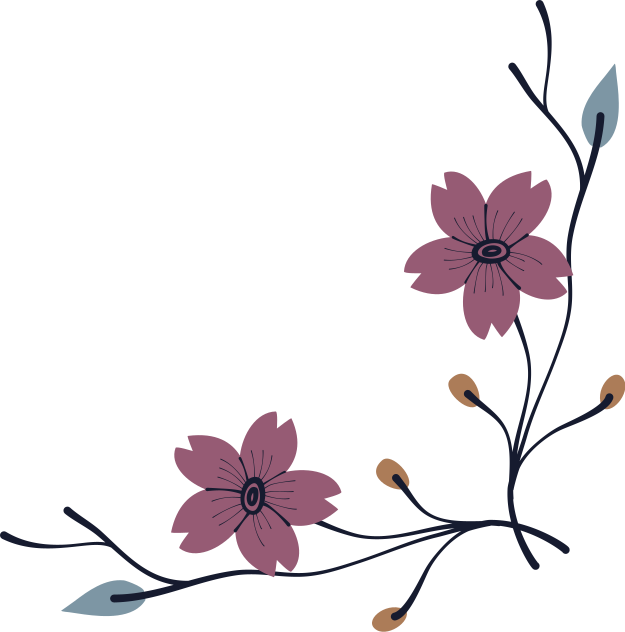